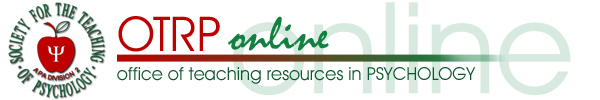 Tutoriel sur la prévention du plagiat
Comment éviter les formes communes de plagiat
Kosha D. Bramesfeld
Humber College
Droits d’auteur 2015 par Kosha D. Bramesfeld.  Tous droits réservés.  Vous êtes autorisés à reproduire plusieurs copies de ce matériel pour une utilisation personnelle, incluant l’utilisation en classe et/ou le partage avec des collègues, à condition que le nom de l’auteure et de son affiliation ainsi que l’en-tête de l’Office of Teaching Resources in Psychology (OTRP) ou toute autre information d’identification apparaisse sur les documents copiés. Aucune autre autorisation n’est entendue ou accordée d’imprimer, de copier, de reproduire ou de distribuer des copies additionnelles de ce matériel. Quiconque désirant  produire des copies de ce matériel dans un but autre que ceux spécifiés ci-dessus doit obtenir l’autorisation de l’auteure.

Pour citer ce document :
Bramesfeld, K. D. (2014). Plagiarism prevention tutorial: How to avoid common forms of plagiarism [OTRP Peer Reviewed Teaching Resource]. Available from http://teachpsych.org/otrp/resources/index.php [Ethical Issues]
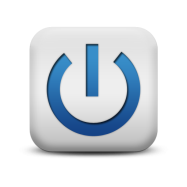 Appuyer sur la touche Entrée
pour démarrer le tutoriel
Tutoriel sur la prévention du plagiat :
Comment éviter les formes communes de plagiat
La version originale de ce tutoriel a été développée par le Dr. Kosha D. Bramesfeld 
Il a été traduit avec la permission de l’auteure par Marie-Claude Richard, Ph.D. et Sophie Dubé, doctorante en psychologie.
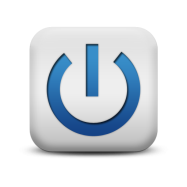 Appuyer sur la touche Entrée
pour démarrer le tutoriel
Note des traductrices
La traduction de ce tutoriel et des documents afférents a été réalisée au cours de l’automne 2015. Une étudiante au doctorat en psychologie de l’Université Laval a procédé à une première traduction, laquelle a été révisée exhaustivement par une professeure en psychologie. À la suggestion des éditeurs de ce tutoriel, les documents en français ont ensuite été soumis à un logiciel gratuit de traduction en ligne (www.freetranslation.com) pour être retraduits en anglais. La version anglaise ainsi obtenue a été comparée avec l’original. Cette procédure a permis de faire les corrections nécessaires afin de produire un texte correspondant le plus possible aux documents originaux, mais ayant du sens pour des lecteurs francophones.
Lorsque pertinent, le masculin est utilisé afin d’alléger le texte.

† Les liens indiqués dans ce tutoriel étaient toujours actifs en septembre 2015.
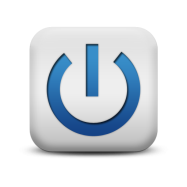 Présentation générale
Ce tutoriel comprend les sections suivantes :
Qu’est-ce que le plagiat?
Citer ses sources selon les normes de l’APA
Reformuler
S’assurer que votre travail vous appartient
Mettre en forme une liste des références
Conclusion
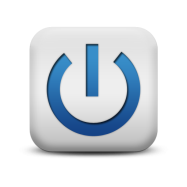 Qu’est-ce que le plagiat?
Vue d’ensemble : Cette section du tutoriel définit le plagiat et identifie les erreurs communes qui peuvent y mener.
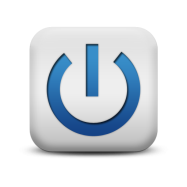 Qu’est-ce que le plagiat?
Lorsqu’on vous demande de rédiger un travail qui s’appuie sur les idées et les conclusions d’autres personnes, vous devez veiller à attribuer aux auteurs le crédit de leurs idées. Ce tutoriel est conçu pour vous apprendre comment le faire, et ce faisant, comment éviter le plagiat.
Le plagiat consiste à présenter une information, des idées ou les mots de quelqu’un d’autre de telle façon qu’un lecteur de votre travail pourrait penser que cette  information, ces idées ou ces mots vous appartiennent.
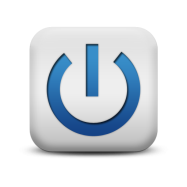 Le saviez-vous?
Bien que de nombreux actes de plagiat soient intentionnels (c.-à-d. commis avec l’intention de plagier et la conscience de la malhonnêteté de cette pratique), le plagiat peut aussi être involontaire (c.-à-d. commis sans intention malhonnête) en raison de la négligence de l’auteur. 
Que vous ayez l’intention de plagier ou non, le plagiat est un acte contraire à l’éthique et aux politiques et règlements disciplinaires de l’Université, et s’avère une faute grave.
Si vous êtes reconnu coupable de plagiat, vous risquez d’échouer une session, un cours, ou même d’être renvoyé de votre programme !
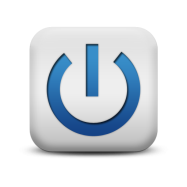 Les formes de plagiat
Le plagiat peut prendre plusieurs formes. Dans la plupart des cas toutefois, le plagiat implique l’une ou plusieurs des erreurs suivantes :
omettre de citer les sources d’information de façon appropriée; 
surutiliser les mots ou à l’organisation des idées d’autres auteurs; 
utiliser de manière excessive l’œuvre ou les idées d’autres personnes, au détriment de sa propre contribution.
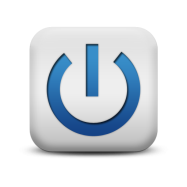 Les notions de base pour prévenir le plagiat
Pour vous aider à éviter le plagiat, ce tutoriel vous apprendra à :
Citer vos sources selon les normes de l’APA.
Reformuler l’information de façon à citer correctement vos sources et à utiliser correctement les informations et idées d’autres auteurs, sans surutiliser l’organisation de leurs idées ou leurs mots exacts.
Réaliser un travail qui vous appartient, soit de présenter vos propres idées (tout en citant correctement vos sources), de façon à ne pas surutiliser le travail ou les idées d’autres auteurs.
Créer une liste des références permettant au lecteur de retracer toutes les sources citées dans votre document.
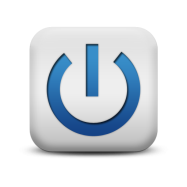 Citer ses sources selon les normes de l’APA
Vue d’ensemble : Cette section du tutoriel présente les normes de citation de l’APA et donne des exemples sur la façon de citer à l’intérieur d’un texte.
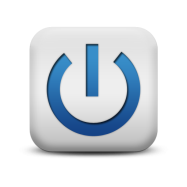 Citer ses sources selon les normes de l’APA
Citer consiste à indiquer la source d’une information utilisée dans un texte.
Vous devez citer les travaux de toute personne dont les idées, théories ou résultats de recherche ont directement influencé votre travail.
En psychologie, les normes employées pour citer les sources sont celles de l’Association américaine de psychologie (American Psychological Association ou APA).
American Psychological Association (2010). Publication manual of the American Psychological Association (6th ed.). Washington,  DC: Author.
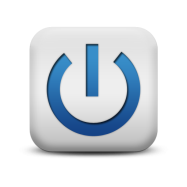 Citer ses sources selon les normes de l’APA
Pour citer une source selon les normes de l’APA, vous devez généralement indiquer :

le nom de famille de tous les auteurs;
l’année de publication du document consulté;
et dans le cas de citations directes (mot à mot), le numéro de la page d’où l’extrait est tiré .
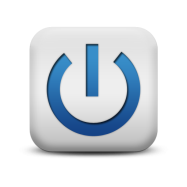 Citer ses sources selon les normes de l’APA
La citation peut faire partie de la phrase (avec l’année de publication entre parenthèses). Par exemple :
Tel que mentionné par Myers (2013, p. 45), « chaque pensée, chaque humeur, chaque désir est le résultat d’un phénomène biologique ».
La citation peut aussi apparaître à la fin d’une phrase (avec le nom de famille de l’auteur et l’année de publication entre parenthèses). Par exemple :
« Chaque pensée, chaque humeur, chaque désir est le résultat d’un phénomène biologique » (Myers, 2013, p. 45).
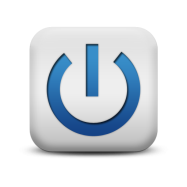 Citer un ou deux auteurs
Si le texte cité a été rédigé par un seul auteur, vous citez son nom de famille à chaque fois que vous utilisez cette source :
Wilson (2005) …
… (Wilson, 2005).
Si le texte cité compte deux auteurs, vous citez leurs noms de famille à chaque fois que vous utilisez cette source :
Wilson et Breckke (1994) …
… (Wilson & Brekke, 1994).
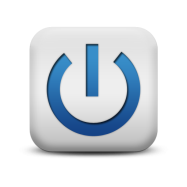 Citer de trois à cinq auteurs
Si le texte cité compte de trois à cinq auteurs : 
la première fois que vous citez cette source, vous indiquez le nom de famille de tous les auteurs :
Wilson, Damiani, et Shelton (2002) …
… (Wilson, Damiani, & Shelton, 2002).
pour les citations suivantes, vous indiquez le nom de famille du premier auteur suivi de l’abréviation et al. :
Wilson et al. (2002) …
… (Wilson et al., 2002).
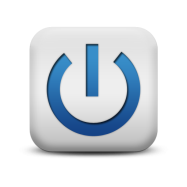 Citer six auteurs ou plus
Si le texte cité compte six auteurs ou plus, vous indiquez le nom de famille du premier auteur suivi de l’abréviation et al. à chaque fois que vous utilisez cette source, incluant la première fois :
Wilson et al. (1993) …
… (Wilson et al., 1993).
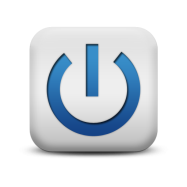 Citer des sites internet
Si vous citez un site internet, écrivez le nom de l’auteur (ou de l’organisation) et l’année de publication. 
Si l’auteur (ou l’organisation) est inconnu, indiquez entre guillemets les premiers mots du titre de la référence : (« The Writer’s Handbook », 2012)
Si la date n’est pas disponible, indiquez no date en utilisant l’abréviation n.d. : (Plagiarism.org, n.d.)
Si vous retranscrivez un extrait mot à mot, indiquez le numéro du paragraphe : « The Writer’s Handbook » (2012, para. 3) affirme « … ».
Lee, C. (2010). How to cite something you found on  a website in APA style [blog post]. Récupéré sur : http://blog.apastyle.org
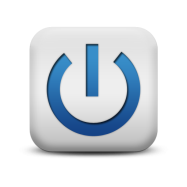 Citer des sources secondaires
Il peut arriver que vous vouliez citer le travail d’un auteur A, mais que vous ne le connaissiez qu’à travers le travail d’un auteur B. Cet auteur B est une source secondaire.
Puisque vous ne savez pas si l’auteur B rapporte fidèlement les idées de l’auteur A ou s’il l’a plagié, vous devriez lire la publication originale de l’auteur A et citer ce dernier.
Sachez qu’en citant une source dans un travail, vous indiquez que vous l’avez consultée. Si vous choisissez de citer de l’information tirée d’une source secondaire plutôt que de consulter la source originale, vous pourriez être en train de plagier!
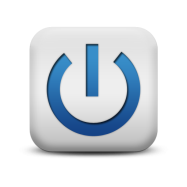 Citer des sources secondaires
Toutefois, il n’est pas toujours possible de retracer une source originale. 
Par exemple, le Manuel de publication de l’APA (2010) cite Bentley et al. (1929) qui décrivent comment le manuel a été créé en 1929. Si vous voulez intégrer cette information dans votre texte, mais que vous êtes incapable de retracer la source originale, vous devez indiquer clairement que vous utilisez une source secondaire en indiquant : Auteur original (année; tel que cité dans ou tel que rapporté par la Source secondaire, année).
Le Manuel de publication de l’APA présente ce qui est considéré comme le « standard » de la procédure à suivre (Bentley et al., 1929, p. 57; tel que cité par l’Association américaine de psychologie, 2010, p. 3).
American Psychological Association (2010). Publication Manual of the American Psychological Association (6th ed.). Washington,  DC: Author.
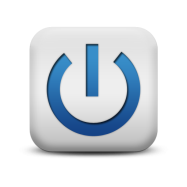 Faire une citation directe
Une citation directe (ou mot à mot) consiste à utiliser la phrase exacte ou les mots exacts de quelqu’un d’autre.
L’APA (2010, p. 170) mentionne que « lorsque l’on cite directement, il faut toujours indiquer l’auteur, l’année et le numéro de la page ou du paragraphe ». Les citations directes de moins de 40 mots doivent être intégrées dans le texte entre guillemets.
Les citations directes de plus de 40 mots doivent apparaître en tant que nouveau paragraphe en retrait du texte et sans guillemets. Les informations sur la source peuvent servir à introduire la citation, ou être placées à la fin de la citation. Dans tous les cas, le numéro de page ou de paragraphe doit être indiqué à la fin de la citation (APA, 2010). Dans l’exemple présenté sur la diapositive suivante, la citation est tirée de « The Writer’s Handbook » (2012, para. 3) et explique les raisons justifiant l’utilisation d’une citation directe.
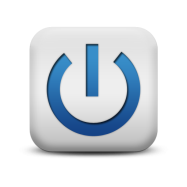 Quand inclure des citations directes
Tel que cité directement à partir du document « The Writer’s Handbook » (2012), dans un papier scientifique vous devriez inclure des citations directes : 
pour signifier que votre point de vue est appuyé par une autorité compétente;
pour présenter une position ou un argument à débattre ou à commenter;
pour inclure un langage significatif au plan historique;
pour présenter un passage particulièrement bien articulé qui risquerait de perdre son sens s’il était reformulé ou résumé (para. 3).
The Writer’s Handbook: Avoiding Plagiarism (2012, July 2). Paraphrasing vs.  quoting – An explanation. Récupéré sur : https://writing.wisc.edu/Handbook/QPA_PorQ.html
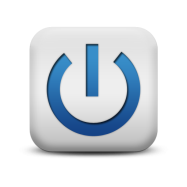 Inclure des citations directes ou non?
Bien que la citation directe soit nécessaire dans certaines situations (tel que mentionné dans la diapositive précédente), il ne s’agit pas de la meilleure façon d’éviter le plagiat.
Même lorsqu’il comprend des passages correctement cités, un document peut tout de même être considéré comme plagié si un étudiant cite une information qu’il ne comprend pas, si l’information est présentée hors contexte ou de façon erronée, ou si un étudiant s’appuie trop étroitement sur les mots de quelqu’un d’autre. 
Par conséquent, vous devriez faire des citations directes uniquement lorsque c’est absolument nécessaire.
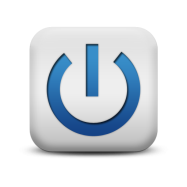 Quoi faire plutôt qu’une citation directe?
Si les citations directes doivent être utilisées uniquement lorsque c’est nécessaire, quoi faire alors?
L’alternative consiste à utiliser la reformulation. Reformuler consiste à présenter les idées de quelqu’un d’autre dans ses propres mots, tout en citant la source consultée.
Plusieurs étudiants sont surpris d’apprendre que la reformulation est une façon acceptable d’utiliser l’information provenant d’autres auteurs. En fait, la reformulation est préférable à la citation directe, car elle reflète votre propre compréhension du contenu.
La section suivante du tutoriel traite des raisons pour lesquelles la reformulation est généralement préférable à la citation directe, des façons adéquates de reformuler, et fournit des exemples de passages correctement reformulés.
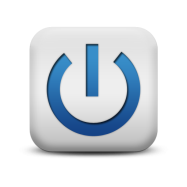 Reformuler
Vue d’ensemble : Cette section du tutoriel explique comment reformuler adéquatement l’information provenant d’autres sources.
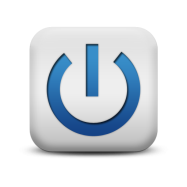 Citer hors contexte
Imaginez qu’on demande à une étudiante de résumer les résultats d’un article écrit par Guéguen (2012). L’étudiante écrit ce qui suit :
Dans l’étude de Guéguen (2012), « les participants ont été assignés aléatoirement dans l’une des quatre conditions désignées par une couleur : rouge, bleu, vert, et blanc (n = 30 dans chaque condition). Ils ont été informés que l’expérience visait à étudier comment les hommes jugent les photos représentant des femmes (p. 262) ». « À l’aide d’une échelle mesurant le degré d’attirance physique, un effet principal a été trouvé (F (3, 116) = 4.27, p = .007, η2 = .08). Les comparaisons post-hoc ont révélé que la condition rouge était différente des conditions bleu et vert, sans que d’autres différences statistiques ne soient démontrées (p. 263) ».
Guéguen, N. (2012). Color and women attractiveness: When red clothed women are perceived to have more intense sexual intent. The Journal of Social Psychology, 152, 261-265. http://dx.doi.org/10.1080/00224545.2011.605398
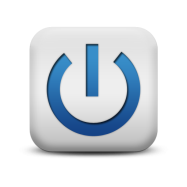 Citer hors contexte
Le passage précédent comporte plusieurs problèmes qui pourraient être perçus comme du plagiat :
Premièrement, les citations directes n’ont pas de sens parce qu’elles sont présentées hors de leur contexte et incluent des détails qui ne sont pas pertinents pour le résumé.
Deuxièmement, même si l’étudiante est formée en méthodes de recherche et en statistiques, il est peu probable qu’elle comprenne pleinement les procédures de recherche et les statistiques citées.
Troisièmement, le résumé ne reflète pas sa compréhension de l’article. L’étudiante s’appuie plutôt entièrement sur les mots de l’auteur pour formuler son résumé (par conséquent elle ne peut pas considérer que ce résumé est bien « le sien »).
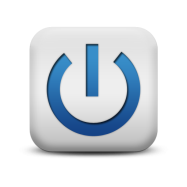 Le pouvoir de la reformulation
La reformulation est une technique qui permet à un auteur de formuler autrement l’information tirée d’une autre source d’une façon qui traduit sa propre compréhension de cette information, tout en citant la source consultée.
L’utilisation de la reformulation est préférable à la citation directe, puisqu’elle permet à l’auteur :
de résumer les informations principales provenant d’une source;
de situer les informations rapportées dans leur contexte;
d’intégrer les informations consultées à ses propres idées et pensées .
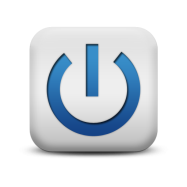 Le pouvoir de la reformulation
Le passage ci-dessous reformule les informations citées précédemment. 
Cette reformulation a beaucoup plus de sens !
Guéguen (2012) a réalisé des photos représentant une femme portant un chandail rouge, bleu, vert ou blanc. Sur chacune de ces images, seule la couleur du chandail change. Pour vérifier si la couleur du chandail influence l’attirance éprouvée ou non par les hommes, Guéguen a montré chacune des photos à des participants masculins et leur a demandé de noter leur degré d’attirance physique. Les hommes interrogés trouvaient la femme plus attirante sur les images où elle portait un chandail rouge, comparativement à celles la représentant vêtue d’un chandail bleu ou vert. Ces résultats suggèrent que la couleur des vêtements d’une femme peut influencer l’attirance éprouvée par les hommes.
Guéguen, N. (2012). Color and women attractiveness: When red clothed women are perceived to have more intense sexual intent. The Journal of Social Psychology, 152, 261-265. http://dx.doi.org/10.1080/00224545.2011.605398
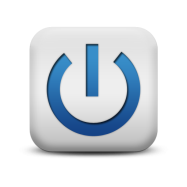 Le processus de reformulation
Le Online Writing Lab de l’Université Purdue (ou Purdue Owl) (2010) donne des trucs pour bien reformuler. Plutôt que de citer cette information directement, il est possible d’en reformuler rapidement les éléments principaux comme suit :
Selon le Purdue Owl (2010), pour reformuler une information, un étudiant devrait d’abord étudier cette information jusqu’à ce qu’il la comprenne très bien. Ensuite, sans consulter l’original, il devrait réécrire l’information dans ses propres mots, de façon à refléter sa compréhension et sa propre façon d’organiser ses idées. Même lorsqu’il reformule, l’étudiant doit tout de même citer la source originale !
Purdue Owl. (2010, April 21). 6 steps to effective paraphrasing. Récupéré sur : https://owl.english.purdue.edu/owl/resource/619/01/
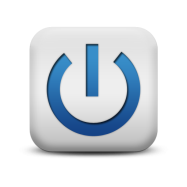 À votre tour !
L’extrait ci-dessous est tiré de la p. 45 du manuel de David Myers (2013) intitulé Psychology. Reformulez l’information présentée dans cet extrait de façon à répondre à la question suivante : Pourquoi la biologie est-elle importante dans l’étude de la psychologie?
Étudiez cet extrait jusqu’à ce que vous en compreniez parfaitement le sens.
« Chacune de vos pensées, de vos émotions, de vos désirs est un phénomène biologique. Vous aimez, vous riez et vous pleurez en utilisant votre corps. Sans votre corps – vos gènes, votre cerveau, votre apparence – vous n’êtes personne ».
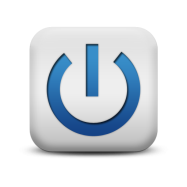 Myers, D. G. (2013).  Psychology (10th ed.). New York, NY: Worth.
À votre tour !
Sans consulter l’extrait original, réécrivez dans vos propres mots l’information qu’il contient.
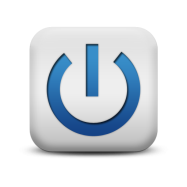 Myers, D. G. (2013).  Psychology (10th ed.). New York, NY: Worth.
À votre tour !
Comparez votre résumé avec l’extrait original. Votre résumé reflète-t-il vos propres mots, votre propre façon d’organiser vos idées, votre propre compréhension?
Original : « Chacune de vos pensées, de vos émotions, de vos désirs est un phénomène biologique. Vous aimez, vous riez et vous pleurez en utilisant votre corps. Sans votre corps – vos gènes, votre cerveau, votre apparence – vous n’êtes personne » (Myers, 2013, p. 45).
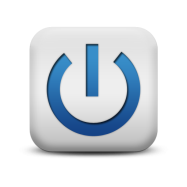 Myers, D. G. (2013).  Psychology (10th ed.). New York, NY: Worth.
À votre tour !
Avez-vous correctement cité Myers (2013, p. 45)?
Original : « Chacune de vos pensées, de vos émotions, de vos désirs est un phénomène biologique. Vous aimez, vous riez et vous pleurez en utilisant votre corps. Sans votre corps – vos gènes, votre cerveau, votre apparence – vous n’êtes personne » (Myers, 2013, p. 45).
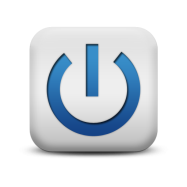 Myers, D. G. (2013).  Psychology (10th ed.). New York, NY: Worth.
À votre tour !
Sauvegardez votre réponse reformulée. Vous devrez la soumettre dans le cadre du Questionnaire sur la prévention du plagiat.
Original : « Chacune de vos pensées, de vos émotions, de vos désirs est un phénomène biologique. Vous aimez, vous riez et vous pleurez en utilisant votre corps. Sans votre corps – vos gènes, votre cerveau, votre apparence – vous n’êtes personne » (Myers, 2013, p. 45).
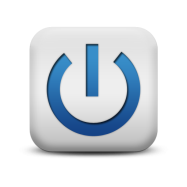 Myers, D. G. (2013).  Psychology (10th ed.). New York, NY: Worth.
Petite auto-évaluation
L’extrait ci-dessous est tiré d’un article du New York Times rédigé par Belluck (2009). Dans ce texte, Belluck considère s’il est éthique pour des chercheurs d’utiliser leurs enfants comme des participants à leurs recherches. Dans les diapositives suivantes, voyez si vous êtes capable de dire si l’extrait a été correctement reformulé…
Original : « Certaines méthodes de recherche sont nettement inoffensives; d’autres, sans être clairement dangereuses, peuvent entraîner des effets qui ne sont pas complètement compris. Les éthiciens affirment qu’ils considèreraient que la participation à certains projets est acceptable, voire précieuse, mais soulèvent des questions quant à l’effet sur l’enfant, sur la relation avec le parent, et sur l’objectivité du chercheur ou des données recueillies » (Belluck, 2009, para. 9).
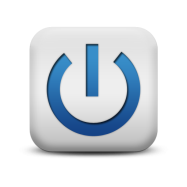 Belluck, P. (2009, January 18). Test subjects who call the scientist mom or dad. The New York Times. Récupéré sur : http://www.nytimes.com/2009/01/18/health/18iht-18kids.19450084.html.
L’extrait est-il correctement reformulé?
Tel que mentionné par Belluck (2009, para. 9), il peut ne pas être éthique d’utiliser des enfants comme participants à une recherche parce que même si certaines méthodes sont nettement sans danger, d’autres peuvent entraîner des effets qui ne sont pas complètement compris. Les éthiciens affirment qu’ils considèreraient que la participation à certains projets est acceptable, mais soulèvent des questions quant à la relation avec le parent et à l’effet sur l’enfant. Ils se sont également posé des questions sur l’objectivité du chercheur.
Original : « Certaines méthodes de recherche sont nettement inoffensives; d’autres, sans être clairement dangereuses, peuvent entraîner des effets qui ne sont pas complètement compris. Les éthiciens affirment qu’ils considèreraient que la participation à certains projets est acceptable, voire précieuse, mais soulèvent des questions quant à l’effet sur l’enfant, sur la relation avec le parent, et sur l’objectivité du chercheur ou des données recueillies » (Belluck, 2009, para. 9).
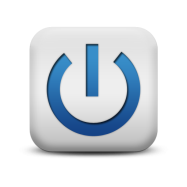 Réorganisé ≠ reformulé
L’étudiant n’a pas reformulé correctement l’extrait; il l’a plutôt réorganisé.
Tel que mentionné par Belluck (2009, para. 9), il peut ne pas être éthique d’utiliser des enfants comme participants à une recherche parce que même si certaines méthodes sont nettement sans danger, d’autres peuvent entraîner des effets qui ne sont pas complètement compris. Les éthiciens affirment qu’ils considèreraient que la participation à certains projets est acceptable, mais soulèvent des questions quant à la relation avec le parent et à l’effet sur l’enfant. Ils se sont également posé des questions sur l’objectivité du chercheur.
Original : « Certaines méthodes de recherche sont nettement inoffensives; d’autres, sans être clairement dangereuses, peuvent entraîner des effets qui ne sont pas complètement compris. Les éthiciens affirment qu’ils considèreraient que la participation à certains projets est acceptable, voire précieuse, mais soulèvent des questions quant à l’effet sur l’enfant, sur la relation avec le parent, et sur l’objectivité du chercheur ou des données recueillies » (Belluck, 2009, para. 9).
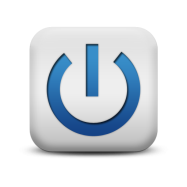 Réorganisé ≠ reformulé
Reformuler ne consiste pas à simplement réorganiser les mots de la source originale. Une vraie reformulation implique de réécrire une idée avec ses propres mots, selon sa propre façon d’organiser les idées, afin de refléter sa propre compréhension.
Vérifiez votre reformulation du passage de Myers (2013) rappelé ci-dessous. Avez-vous simplement réorganisé les mots de l’auteur? Si c’est le cas, vous devrez réécrire votre reformulation en utilisant vos propres mots, organisation et compréhension.
Original : « Chacune de vos pensées, de vos émotions, de vos désirs est un phénomène biologique. Vous aimez, vous riez et vous pleurez en utilisant votre corps. Sans votre corps – vos gènes, votre cerveau, votre apparence – vous n’êtes personne » (Myers, 2013, p. 45).
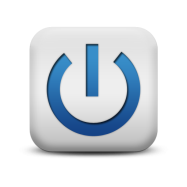 L’extrait est-il correctement reformulé?
D’importantes questions éthiques sont soulevées lorsque les chercheurs utilisent leurs propres enfants comme des participants à leurs recherches. Certaines procédures pourraient être dangereuses pour les enfants. Pour d’autres, les dangers sont inconnus. Dans tous les cas, parents et enfants ont une dynamique qui leur est propre et qu’on ne retrouve pas dans une relation chercheur-participant. Cette dynamique soulève des préoccupations quant à la possibilité pour les enfants d’être pleinement protégés par les mêmes balises éthiques qui existent d’emblée pour les autres participants.
Original : « Certaines méthodes de recherche sont nettement inoffensives; d’autres, sans être clairement dangereuses, peuvent entraîner des effets qui ne sont pas complètement compris. Les éthiciens affirment qu’ils considèreraient que la participation à certains projets est acceptable, voire précieuse, mais soulèvent des questions quant à l’effet sur l’enfant, sur la relation avec le parent, et sur l’objectivité du chercheur ou des données recueillies » (Belluck, 2009, para. 9).
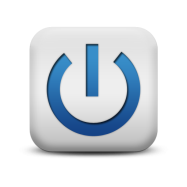 N’oubliez pas de citer!
Même lorsque vous reformulez, il est très important de citer votre source.
D’importantes questions éthiques sont soulevées lorsque les chercheurs utilisent leurs propres enfants comme des participants à leurs recherches. Certaines procédures pourraient être dangereuses pour les enfants. Pour d’autres, les dangers sont inconnus. Dans tous les cas, parents et enfants ont une dynamique qui leur est propre et qu’on ne retrouve pas dans une relation chercheur-participant. Cette dynamique soulève des préoccupations quant à la possibilité pour les enfants d’être pleinement protégés par les mêmes balises éthiques qui existent d’emblée pour les autres participants.
Original : « Certaines méthodes de recherche sont nettement inoffensives; d’autres, sans être clairement dangereuses, peuvent entraîner des effets qui ne sont pas complètement compris. Les éthiciens affirment qu’ils considèreraient que la participation à certains projets est acceptable, voire précieuse, mais soulèvent des questions quant à l’effet sur l’enfant, sur la relation avec le parent, et sur l’objectivité du chercheur ou des données recueillies » (Belluck, 2009, para. 9).
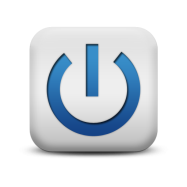 Et maintenant, est-ce correct?
Belluck (2009, para. 9) mentionne que « d’importantes questions éthiques sont soulevées lorsque les chercheurs utilisent leurs propres enfants comme des participants à leurs recherches. Certaines procédures pourraient être dangereuses pour les enfants. Pour d’autres, les dangers sont inconnus. Dans tous les cas, parents et enfants ont une dynamique qui leur est propre et qu’on ne retrouve pas dans une relation chercheur-participant. Cette dynamique soulève des préoccupations quant à la possibilité pour les enfants d’être pleinement protégés par les mêmes balises éthiques qui existent d’emblée pour les autres participants ».
Original : « Certaines méthodes de recherche sont nettement inoffensives; d’autres, sans être clairement dangereuses, peuvent entraîner des effets qui ne sont pas complètement compris. Les éthiciens affirment qu’ils considèreraient que la participation à certains projets est acceptable, voire précieuse, mais soulèvent des questions quant à l’effet sur l’enfant, sur la relation avec le parent, et sur l’objectivité du chercheur ou des données recueillies » (Belluck, 2009, para. 9).
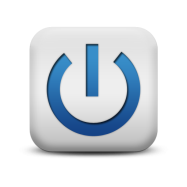 Reformulé ≠ cité
Lorsque vous reformulez, n’utilisez pas de guillemets.
Belluck (2009, para. 9) mentionne que « d’importantes questions éthiques sont soulevées lorsque les chercheurs utilisent leurs propres enfants comme des participants à leurs recherches. Certaines procédures pourraient être dangereuses pour les enfants. Pour d’autres, les dangers sont inconnus. Dans tous les cas, parents et enfants ont une dynamique qui leur est propre et qu’on ne retrouve pas dans une relation chercheur-participant. Cette dynamique soulève des préoccupations quant à la possibilité pour les enfants d’être pleinement protégés par les mêmes balises éthiques qui existent d’emblée pour les autres participants ».
Original : « Certaines méthodes de recherche sont nettement inoffensives; d’autres, sans être clairement dangereuses, peuvent entraîner des effets qui ne sont pas complètement compris. Les éthiciens affirment qu’ils considèreraient que la participation à certains projets est acceptable, voire précieuse, mais soulèvent des questions quant à l’effet sur l’enfant, sur la relation avec le parent, et sur l’objectivité du chercheur ou des données recueillies » (Belluck, 2009, para. 9).
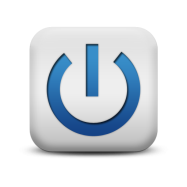 Et maintenant, est-ce correct?
Selon Belluck (2009, para. 9), d’importantes questions éthiques sont soulevées lorsque les chercheurs utilisent leurs propres enfants comme des participants à leurs recherches. Certaines procédures pourraient être dangereuses pour les enfants. Pour d’autres, les dangers sont inconnus. Dans tous les cas, parents et enfants ont une dynamique qui leur est propre et qu’on ne retrouve pas dans une relation chercheur-participant. Cette dynamique soulève des préoccupations quant à la possibilité pour les enfants d’être pleinement protégés par les mêmes balises éthiques qui existent d’emblée pour les autres participants.
Original : « Certaines méthodes de recherche sont nettement inoffensives; d’autres, sans être clairement dangereuses, peuvent entraîner des effets qui ne sont pas complètement compris. Les éthiciens affirment qu’ils considèreraient que la participation à certains projets est acceptable, voire précieuse, mais soulèvent des questions quant à l’effet sur l’enfant, sur la relation avec le parent, et sur l’objectivité du chercheur ou des données recueillies » (Belluck, 2009, para. 9).
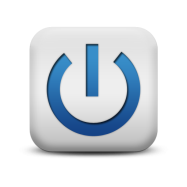 Oui, maintenant c’est bien !
L’extrait est correctement reformulé et cité.
Selon Belluck (2009, para. 9), d’importantes questions éthiques sont soulevées lorsque les chercheurs utilisent leurs propres enfants comme des participants à leurs recherches. Certaines procédures pourraient être dangereuses pour les enfants. Pour d’autres, les dangers sont inconnus. Dans tous les cas, parents et enfants ont une dynamique qui leur est propre et qu’on ne retrouve pas dans une relation chercheur-participant. Cette dynamique soulève des préoccupations quant à la possibilité pour les enfants d’être pleinement protégés par les mêmes balises éthiques qui existent d’emblée pour les autres participants.
Original : « Certaines méthodes de recherche sont nettement inoffensives; d’autres, sans être clairement dangereuses, peuvent entraîner des effets qui ne sont pas complètement compris. Les éthiciens affirment qu’ils considèreraient que la participation à certains projets est acceptable, voire précieuse, mais soulèvent des questions quant à l’effet sur l’enfant, sur la relation avec le parent, et sur l’objectivité du chercheur ou des données recueillies » (Belluck, 2009, para. 9).
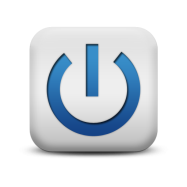 Lorsque vous reformulez, demandez-vous :
Avez-vous simplement réorganisé les mots de l’extrait original? Si oui, vous n’êtes pas en train de reformuler.
Comprenez-vous chaque mot que vous avez utilisé? Si non, vous n’êtes pas en train de reformuler. La reformulation implique d’utiliser uniquement des mots dont on connaît et comprend le sens.
La reformulation est-elle compréhensible en elle-même (sans connaître les informations entourant l’extrait original)? Si non, vous n’êtes pas en train de reformuler. La reformulation doit avoir du sens en elle-même. 
Comprenez-vous tout ce que vous avez écrit? Pourriez-vous expliquer clairement et logiquement ce que vous avez écrit à quelqu’un d’autre? Si non, n’êtes pas en train de reformuler. Reformuler signifie que vous comprenez et que vous pouvez justifier tout ce que vous avez écrit. 
Avez-vous correctement cité votre source? Si non, vous n’êtes pas en train de reformuler … vous êtes en train de plagier!
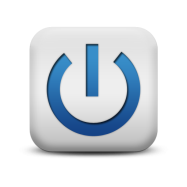 Avez-vous bien reformulé ?
Vérifiez votre reformulation du passage de Myers (2013).
Votre reformulation est-elle plus qu’une simple réorganisation du texte original?
Comprenez-vous chaque mot que vous avez utilisé?
Votre reformulation a-t-elle du sens en elle-même?  
Pourriez-vous expliquer clairement et logiquement à quelqu’un d’autre ce que vous avez écrit?
Avez-vous cité la source originale?
Si ce n’est pas le cas, vous devrez réécrire votre reformulation.
Original : « Chacune de vos pensées, de vos émotions, de vos désirs est un phénomène biologique. Vous aimez, vous riez et vous pleurez en utilisant votre corps. Sans votre corps – vos gènes, votre cerveau, votre apparence – vous n’êtes personne » (Myers, 2013, p. 45).
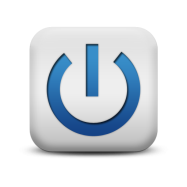 S’assurer que votre travail vous appartient
Vue d’ensemble : Cette section du tutoriel explique comment intégrer vos propres idées à celles que vous citez à partir d’autres sources.
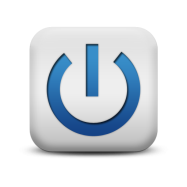 Êtes-vous le véritable auteur de votre travail ?
Lorsque vous remettez un travail écrit, vous avez la responsabilité de vous assurer que ce travail est véritablement le vôtre.
Après tout, si vous vous appuyez presque entièrement sur les idées d’autres personnes, vous pourriez être en train de plagier et ne pas pouvoir affirmer que ce travail est le vôtre.
Les prochaines diapositives présentent cinq conseils sur la façon d’intégrer vos propres idées et réflexions dans vos travaux.
Sachez toutefois que ces conseils ne s’appliquent pas à tous les travaux. Vous devez toujours consulter les lignes directrices d’un travail avant d’entamer le processus de rédaction.
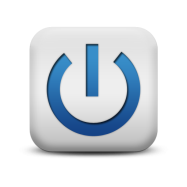 Cinq conseils pour vous assurer de présenter un contenu qui vous appartient
Conseil #1 : S’il s’agit d’un travail individuel, faites-le par vous-même. Le soutien des pairs et l’apprentissage collaboratif sont de merveilleux outils qui favorisent l’apprentissage. Toutefois, il pourrait s’agir de plagiat si vous vous appuyez trop sur les autres pour formuler les idées présentées dans votre texte.
Conseil #2 : Sélectionnez judicieusement vos sources d’information. Ne sélectionnez pas les premiers articles que vous trouvez qui remplissent les exigences minimales du travail demandé. Faites une recherche exhaustive de la littérature et sollicitez les sources d’information de qualité les plus pertinentes à votre sujet.
Conseil #3 : Prenez le temps d’organiser votre texte. L’une des meilleures façons de vous approprier votre travail consiste à identifier les principaux messages que vous souhaitez transmettre et de structurer votre contenu de façon à ce que ces messages soient très clairs.
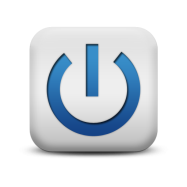 Cinq conseils pour vous assurer de présenter un contenu qui vous appartient
Conseil #4 : Faites des liens, évaluez de façon critique et discutez. Votre travail ne devrait pas simplement résumer différentes sources d’information. Apportez votre contribution en aidant le lecteur à comprendre comment ces sources d’informations sont liées, en évaluant l’information de façon critique et en discutant des implications et des applications de cette information.
Conseil #5 : Soyez toujours très, très clairs sur l’origine de chacune des idées. Lorsque vous intégrez vos idées à celles des autres, assurez-vous d’identifier clairement l’origine de chaque idée, de façon à ce qu’il n’y ait pas de confusion sur les idées qui vous appartiennent et celles qui appartiennent à quelqu’un d’autre. 
→ Les prochaines diapositives présentent des façons d’y parvenir.
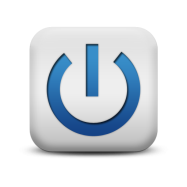 Un exemple
Imaginez qu’une étudiante écrit un texte sur le rôle de la nutrition dans le maintien de la santé physique et psychologique d’enfants atteints du VIH. L’étudiante trouve des articles contenant les informations suivantes :
Original : « Les professionnels de la santé travaillant auprès d’enfants atteints de VIH ont besoin de formation continue afin de demeurer à jour sur les dernières découvertes concernant la nutrition chez une clientèle atteinte du VIH » (Rothpletz-Puglia, 2007, p. 289).
Original : « Le Nutrition Assessment est la première étape du Nutrition Care Process. Son but consiste à obtenir l’information nécessaire pour identifier les problèmes de nutrition. Il est administré à la suite d’une référence et/ou pour dépister des individus ou des groupes ayant des facteurs de risque nutritionnels » (Lacey & Pritchett, 2003, p. 1064).
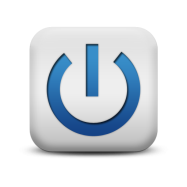 Examiner le texte produit par cet étudiant :
Sur la base de sa revue de la littérature, l’étudiante rédige le paragraphe suivant pour son travail. Ce paragraphe représente-t-il une forme de plagiat ?
Dans ce document, j’étudierai l’utilité des programmes de formation en nutrition pour les psychologues travaillant auprès d’enfants atteints du VIH. Ces types de programmes de formation peuvent être nécessaires pour aider les professionnels de la santé à se tenir au courant des nombreux problèmes nutritionnels associés au VIH. Plus particulièrement, je suis intéressée à savoir dans quelle mesure les psychologues évaluent la nutrition. L’évaluation de la nutrition peut être particulièrement utile pour identifier les individus qui sont à risque de présenter des déficits nutritionnels.
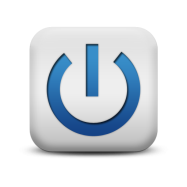 C’est du plagiat !
La réponse de l’étudiante est un exemple typique de plagiat involontaire. L’étudiante a formulé ses propres idées, mais il a aussi utilisé des idées et des termes provenant d’autres auteurs. Parce qu’elle ne donne pas le crédit de ces idées à leurs sources, 
c’est un exemple de plagiat.
Dans ce document, j’étudierai l’utilité des programmes de formation en nutrition pour les psychologues travaillant auprès d’enfants atteints du VIH. Ces types de programmes de formation peuvent être nécessaires pour aider les professionnels de la santé à se tenir au courant des nombreux problèmes nutritionnels associés au VIH. Plus particulièrement, je suis intéressée à savoir dans quelle mesure les psychologues évaluent la nutrition. L’évaluation de la nutrition peut être particulièrement utile pour identifier les individus qui sont à risque de présenter des déficits nutritionnels.
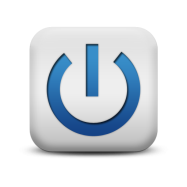 Comment intégrer des sources multiples
Les étudiants plagient parfois de façon involontaire lorsqu’ils utilisent des informations provenant de plusieurs sources pour développer leurs propres idées, mais qu’ils oublient de citer les sources originales.
Éviter ce type de plagiat peut être particulièrement difficile : vous vous souvenez d’une information, mais pas de sa source, alors vous assumez que ce terme ou cette information fait partie du savoir commun ou vous assumez que c’était votre propre terme ou votre propre idée. 
Pour éviter la confusion et pour vous protéger du plagiat, notez toujours soigneusement les informations nécessaires à la citation et citez chaque fois que vous utilisez les idées d’autres personnes. En cas de doute, revérifiez et citez!
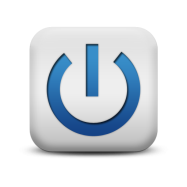 Et maintenant, qu’en pensez-vous ?
Dans ce document, j’étudierai l’utilité des programmes de formation en nutrition pour les psychologues travaillant auprès d’enfants atteints du VIH. Ces types de programmes de formation peuvent être nécessaires pour aider les professionnels de la santé à se tenir au courant des nombreux problèmes nutritionnels associés au VIH. Plus particulièrement, je suis intéressée à savoir dans quelle mesure les psychologues évaluent la nutrition. L’évaluation de la nutrition peut être particulièrement utile pour identifier les individus qui sont à risque de présenter des déficits nutritionnels (Lacey & Pritchett, 2003; Rothpletz-Puglia, 2007).
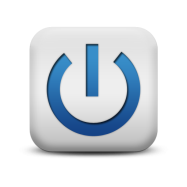 C’est toujours du plagiat !
L’étudiante cite ses sources, mais il n’est toujours pas possible de déterminer quelles idées lui appartiennent et quelles idées sont basées sur des sources extérieures. Ainsi, c’est toujours un exemple de plagiat.
Dans ce document, j’étudierai l’utilité des programmes de formation en nutrition pour les psychologues travaillant auprès d’enfants atteints du VIH. Ces types de programmes de formation peuvent être nécessaires pour aider les professionnels de la santé à se tenir au courant des nombreux problèmes nutritionnels associés au VIH. Plus particulièrement, je suis intéressée à savoir dans quelle mesure les psychologues évaluent la nutrition. L’évaluation de la nutrition peut être particulièrement utile pour identifier les individus qui sont à risque de présenter des déficits nutritionnels (Lacey & Pritchett, 2003; Rothpletz-Puglia, 2007).
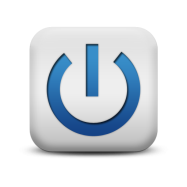 Et maintenant, qu’en pensez-vous ?
Dans ce document, j’étudierai l’utilité des programmes de formation en nutrition pour les psychologues travaillant auprès d’enfants atteints du VIH. Selon Rothpletz-Puglia (2007), ces types de programmes de formation peuvent être nécessaires pour aider les professionnels de la santé à se tenir au courant des nombreux problèmes nutritionnels associés au VIH. Plus particulièrement, je suis intéressée à savoir dans quelle mesure les psychologues évaluent la nutrition. Lacey et Pritchett (2003) affirment que l’évaluation de la nutrition peut être particulièrement utile pour identifier les individus qui sont à risque de présenter des déficits nutritionnels.
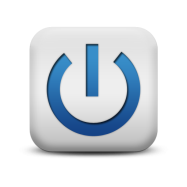 Oui ! Maintenant c’est bien !
L’étudiante a fait un bon travail en identifiant clairement la source de chaque idée. L’étudiante a cité le travail d’autres auteurs, tout en présentant ses propres idées et réflexions, faisant ainsi de son texte « le sien ».
Dans ce document, j’étudierai l’utilité des programmes de formation en nutrition pour les psychologues travaillant auprès d’enfants atteints du VIH. Selon Rothpletz-Puglia (2007), ces types de programmes de formation peuvent être nécessaires pour aider les professionnels de la santé à se tenir au courant des nombreux problèmes nutritionnels associés au VIH. Plus particulièrement, je suis intéressée à savoir dans quelle mesure les psychologues évaluent la nutrition. Lacey et Pritchett (2003) affirment que l’évaluation de la nutrition peut être particulièrement utile pour identifier les individus qui sont à risque de présenter des déficits nutritionnels.
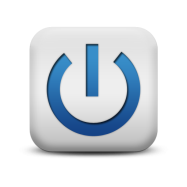 Souvenez-vous : faites en sorte que votre travail vous appartienne !
Si c’est un travail individuel, ne vous appuyez pas sur les autres pour faire votre travail.
Sélectionnez judicieusement vos sources d’information.
Prenez le temps d’organiser votre texte.
Faites des liens, évaluez de façon critique et discutez.
Soyez toujours très, très clairs sur l’origine de chacune des idées que vous présentez.
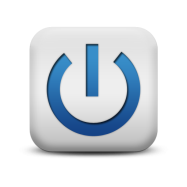 Que feriez-vous ?
Une étudiante a rédigé un travail de session pour son cours Fondements de la psychologie. Elle est maintenant inscrite à un autre cours en psychologie et on lui demande de rédiger un autre travail sur le même sujet (ou sur un sujet similaire). Selon vous, peut-elle remettre le même travail pour deux cours différents?
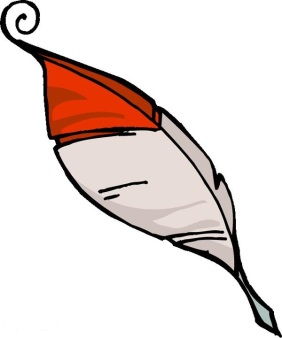 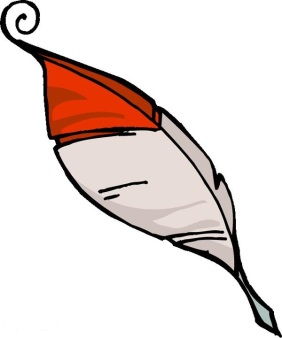 →
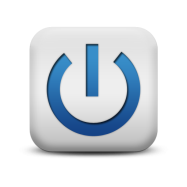 Source des images : http://recitpresco.qc.ca
L’autoplagiat
L’autoplagiat survient lorsqu’une personne remet un travail déjà réalisé comme si c’était un nouveau travail. 
Plusieurs étudiants sont surpris d’apprendre que l’autoplagiat peut être considéré comme de la malhonnêteté académique !
Si vous voulez écrire un nouveau travail de session sur un sujet que vous avez déjà exploré, vous devriez : (1) obtenir l’approbation de votre professeur pour vous inspirer de votre précédent travail, (2) reconnaître l’existence de votre précédent travail à l’intérieur du nouveau, et (3) vous assurer que votre nouveau travail est suffisamment différent du précédent pour être considéré comme une nouvelle contribution.
Vérifiez toujours auprès de votre professeur que votre nouveau travail répond aux  exigences du cours !
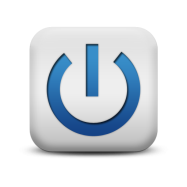 N’oubliez pas la liste des références !
Vous n’avez pas encore terminé! Une fois votre travail rédigé, vous devez faire une liste des références présentant toutes les sources utilisées. La prochaine section présente la façon de créer cette liste selon les normes de l’APA.
Références
Lacey, K., & Pritchett, E. (2003). Nutrition Care Process and Model: ADA adopts road map to quality care and outcomes management. Journal of the American Dietetic Association, 103, 1061-1072. http://dx.doi.org/10.1053/jada.2003.50564 
Rothpletz-Puglia, P. (2007). Online electronic survey study: The Nutrition Care Process of front-line pediatric HIV providers. Dans L. Locke, W. Spirduso, & S. Silverman (Eds.), Proposals that work, (5th ed., pp. 238-308). Thousands Oaks, CA: Sage.
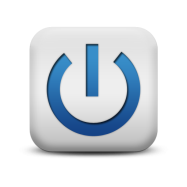 Mettre en forme une liste des références
Vue d’ensemble : Cette section du tutoriel explique comment rédiger une liste des références.
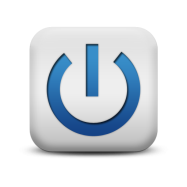 Les références
Si vous incluez une citation dans votre travail, vous devez inclure la référence complète de cette source dans une liste des références, à la fin de votre travail. Chaque référence de cette liste doit inclure les informations suivantes, dans l’ordre :
Le nom de famille puis les initiales de chaque auteur, selon leur ordre d’apparition dans la publication en question.
L’année de publication.
Le titre du texte.
Les données de publication.
Auteur1, A. B., Auteur2, A. B., & DernierAuteur, A. B. (année). Titre du texte. Données de publication. 
Note : Auteur, A. B. = Nom de famille de l’auteur, Première initiale (A.) et Deuxième initiale (B.).
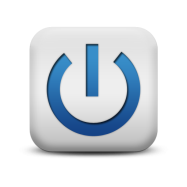 La référence d’un article
La référence d’un article comprend : le nom de l’Auteur, A. B. (année de publication). Titre de l’article. Titre de la revue, numéro du volume, pages. DOI (si l’article est récupéré en ligne)
{
Le DOI ou Digital Object Identifier est un identifiant numérique qui permet de retrouver l'emplacement d'un document en ligne même si son URL a changé (Note de la traduction).
Wilson, T. D. (2005). The message is in the method: Celebrating and exporting the experimental approach. Psychology Inquiry, 16, 185-193. http://dx.doi.org/10.1207/s15327965pli1604_09

Wilson, T. D., Lisle, D., Schooler, J. W., Hodges, S. D., Klaaren, K. J., & La Fleur, S. J. (1993). Introspecting about reasons can reduce post-choice satisfaction. Personality and Social Psychology Bulletin, 19, 331-339. http://dx.doi.org/10.1177/0146167293193010
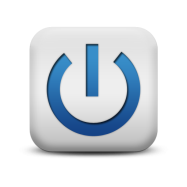 La référence d’un livre
La référence d’un livre comprend : le nom de l’Auteur, A. B. (année de publication). Titre du livre. Lieu de publication : Nom de la maison d’édition.
Myers, D. G. (2013). Psychology (10th ed. ). New York, NY: Worth.
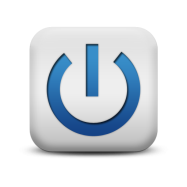 La référence d’un livre édité
Un livre édité est un livre dont les chapitres sont rédigés par différents auteurs. La référence d’un livre édité comprend : le nom de l’Auteur du chapitre, A. B. (année de publication). Titre du chapitre. Dans A. Nom de l’éditeur (Éd. ou Éds.), Titre du livre (pages du chapitre). Lieu de publication : Nom de la maison d’édition.
Wilson, T. D., Damiani, M., & Shelton, N. (2002). Improving the academic performance of college students with brief attributional interventions. Dans J. Aronson (Ed.), Improving academic achievement: Impact of  psychological factors on education (pp. 88-108). San Diego, CA: Academic Press.
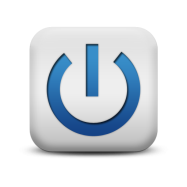 La référence d’un site internet
La référence d’un site internet ou d’une information récupérée en ligne comprend : le nom de l’Auteur, A. B. (année de publication, mois, jour). Titre de l’article ou du site. Récupéré sur : URL. 
Si la date n’est pas disponible, indiquez (n.d.). 
Si le nom de l’auteur n’est pas disponible, utilisez le titre de l’article pour débuter la référence.
Lee, C. (2010). How to cite something you found on  a website in APA style. Récupéré sur : http://blog.apastyle.org  

Plagiarism.org (n.d.) Types of plagiarism. Récupéré sur : http://www.plagiarism.org/plagiarism-101/types-of-plagiarism/

The writer’s handbook: Avoiding plagiarism (2012, July 2). Récupéré sur : https://writing.wisc.edu/Handbook/QPA_PorQ.html
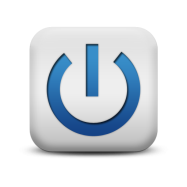 Les références d’une source secondaire
Si vous citez une source secondaire dans votre texte, vous devriez inclure dans la liste de référence uniquement la source que vous avez lue. 
Par exemple, si vous rapportez une citation de Bentley et al. (1929) que vous avez trouvé dans le Publication Manual de l’APA, vous indiquerez ce manuel dans votre liste des références. Vous n’ajouterez pas Bentley et al. (1929) dans votre liste des références parce que vous n’avez pas consulté cette source directement.
Le Manuel de publication de l’APA présente ce qui est considéré comme le « standard » de la procédure à suivre (Bentley et al., 1929, p. 57; tel que cité par l’Association américaine de psychologie, 2010, p. 3).
dans le texte
American Psychological Association (2010). Publication manual of the American Psychological Association (6th ed.). Washington,  DC: Author.
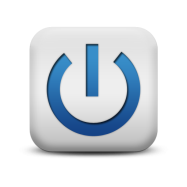 dans la liste des références
La liste des références
Toutes les sources citées dans votre texte doivent figurer dans la liste des références à la fin de votre document.
Dans cette liste, les références sont présentées :
en ordre alphabétique selon le nom de famille des auteurs. S’il y a plusieurs sources provenant du même auteur, les références sont alors classées lettre par lettre selon les noms de famille des auteurs suivants, puis selon l’année de publication (en commençant par l’année la plus ancienne).
La liste des références inclut des retraits (la première ligne de la référence est alignée à gauche et les lignes suivantes sont en retrait) et est présentée à double interligne.
Références

Myers, D. G. (2013).  Psychology (10th ed.). New York, NY: Worth.
Wilson, T. D. (2005). The message is in the method: Celebrating and exporting the experimental approach. Psychology Inquiry, 16, 185-193. http://dx.doi.org/10.1207/s15327965pli1604_09
Wilson, T. D., & Brekke, N. C. (1994). Mental contamination and mental correction: Unwanted influences on judgments and evaluations.  Psychology Bulletin, 116, 117-142. http://dx.doi.org/10.1037/0033-2909.116.1.117
Wilson, T. D., Damiani, M., & Shelton, N. (2002). Improving the academic performance of  college students with brief attributional interventions. Dans J. Aronson (Ed.), Improving academic  achievement: Impact of psychological factors on education (pp. 88-108). San Diego, CA: Academic Press.
Wilson, T. D., Lisle, D., Schooler, J. W., Hodges, S. D., Klaaren, K. J., & La Fleur, S. J. (1993). Introspecting about reasons can reduce post-choice satisfaction. Personality and Social Psychology Bulletin, 19, 331-339. http://dx.doi.org/10.1177/0146167293193010
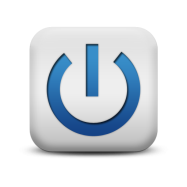 Conclusion
Vue d’ensemble : Cette section du tutoriel rappelle les notions importantes sur la prévention du plagiat et fournit des ressources pour de l’information additionnelle sur la prévention du plagiat, les citations et les références.
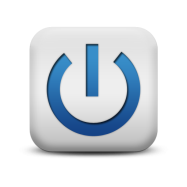 Conclusion
Le plagiat consiste à présenter une information, des idées ou les mots de quelqu’un d’autre de façon à ce qu’un lecteur puisse croire que cette  information, ces idées ou ces mots vous appartiennent.
Le plagiat peut prendre plusieurs formes et peut survenir volontairement ou involontairement. Les erreurs les plus communes sont :
Citer incorrectement ses sources d’information.
Surutiliser les mots ou l’organisation des idées du travail de quelqu’un d’autre.
Ne pas arriver à créer un équilibre entre l’inclusion d’idées provenant d’autres personnes et la présentation de ses propres idées et réflexions.
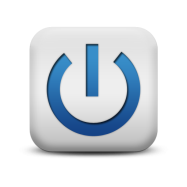 Conclusion
La meilleure façon de vous protéger contre le plagiat consiste à :
Toujours citer vos sources !
Noter soigneusement les informations sur les sources consultées, s’assurer que vos reformulations reflètent vos propres mots, votre propre façon d’organiser vos idées et votre propre compréhension, et que vous citez vos sources d’information.
Utiliser des guillemets pour encadrer toute citation directe (avec le numéro de la page ou du paragraphe concerné), mais citer mot à mot uniquement lorsque nécessaire. 
Vous assurer que votre travail vous appartient, vous assurer d’indiquer clairement l’origine de chaque idée présentée dans votre texte.
Inclure une liste des références de toutes les sources citées dans votre texte.
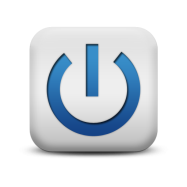 Pour plus d’informations sur le plagiat
Pour en apprendre davantage sur le plagiat et sur les façons de l’éviter, consultez ces ressources en ligne† :
http://www.plagiarism.org/plagiarism-101/prevention/ 
https://owl.english.purdue.edu/owl/resource/589/1/
https://owl.english.purdue.edu/owl/resource/619/01/
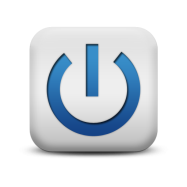 † Les liens indiqués dans ce tutoriel étaient toujours actifs en septembre 2015.
Pour plus d’informations sur les normes de l’APA
Pour en apprendre davantage sur les normes de l’APA, consultez ces ressources en ligne† :
https://owl.english.purdue.edu/owl/section/2/10/
http://www.library.cornell.edu/resrch/citmanage/apa 
http://www.apastyle.org/learn/faqs/index.aspx 
Si vous étudiez en psychologie (ou dans une discipline appliquant les normes de l’APA), vous pourriez envisager de vous procurer le Manuel de publication de l’APA, disponible uniquement en anglais.
American Psychological Association (2010). Publication manual of the American Psychological Association (6th ed.). Washington,  DC: Author.
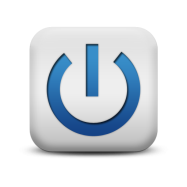 † Les liens indiqués dans ce tutoriel étaient toujours actifs en septembre 2015.
Félicitations !
Vous avez maintenant complété le tutoriel sur la prévention du plagiat.
N’hésitez pas à revisiter ce tutoriel autant de fois que vous le désirez !

Bonne rédaction !
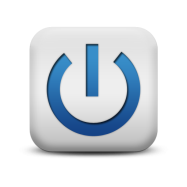 Remerciements de l’auteure
Ce tutoriel a été créé en 2009 par la Dr. Kosha Bramesfeld alors qu’elle était professeure adjointe à l’Université Maryville de Saint-Louis, Missouri, États-Unis. La révision la plus récente de ce tutoriel a été réalisée en mars 2014, après l’affiliation de l’auteure avec l’Université Ryerson de Toronto, Ontario, Canada. L’auteure tient à remercier chaleureusement Tammy Gocial et Peter Green de l’Université Maryville; Ruth Ault, la directrice de l’OTRP; et les réviseurs de l’OTRP pour leurs nombreuses suggestions utiles à la révision et à l’amélioration du tutoriel. L’auteure remercie également Marie-Claude Richard et Sophie Dubé pour la traduction française de ce tutoriel.
Si vous avez des questions ou des commentaires sur ce tutoriel, merci de communiquer avec Kosha Bramesfeld à kbramesfeld@gmail.com ou Kosha.Bramesfeld@humber.ca.
Remerciements des traductrices
Pour la permission de traduire et d’utiliser la version originale de  ce tutoriel : un grand merci au Dr. Kosha D. Bramesfeld, du Département de psychologie de l’Université Ryerson de Toronto (Ontario, Canada).
Pour son soutien inestimable dans la traduction de ce tutoriel : merci à Sophie Dubé, doctorante à l’École de psychologie de l’Université Laval (Québec, Canada) au moment de la traduction.

Marie-Claude Richard, Ph.D.
École de psychologie, Université Laval